Lec 7Forms of corrosion
Presented by 
D. Rasha Afify 
Assistant Professor of Mechanical Engineering 
Shoubra Faculty of Engineering
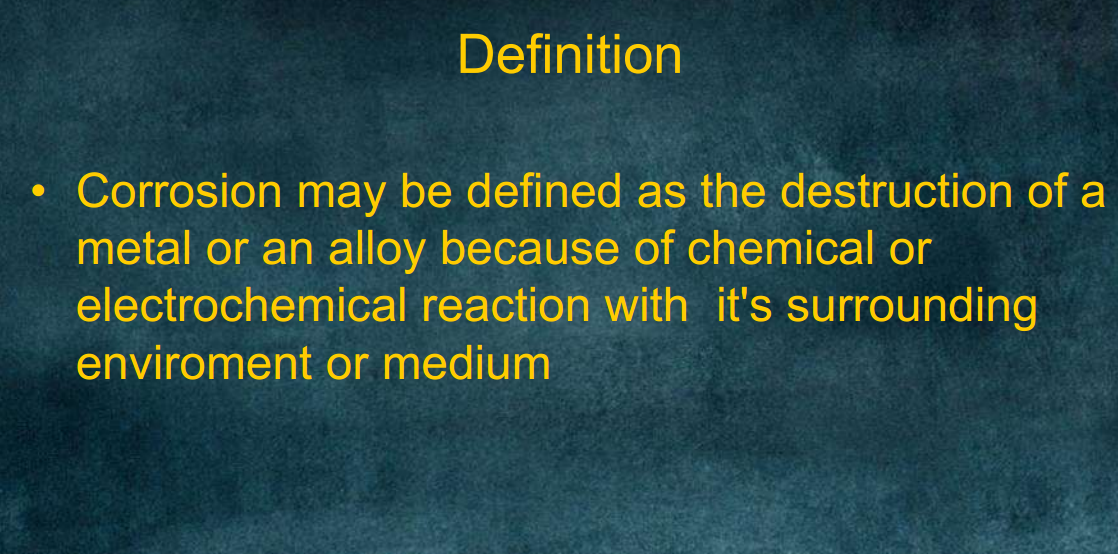 Uniform	corrosion
In such type of corrosion there is a uniform  decrease in the volume of the metal due to direct  contact with the surrounding environment.
Examples

Dissolvation of Zn,	Al metal in acids and Pb  metal in base.
2.Atmospheric corrosion
Atmospheric corrosion take place due to direct  contact between metal and atmosphere

Types of atmosphere:
Gas type: contain mainly oxygen gas( 23% W /  W) and water vapor.
Liquid type: contain mainly water and dissolved  oxygen.
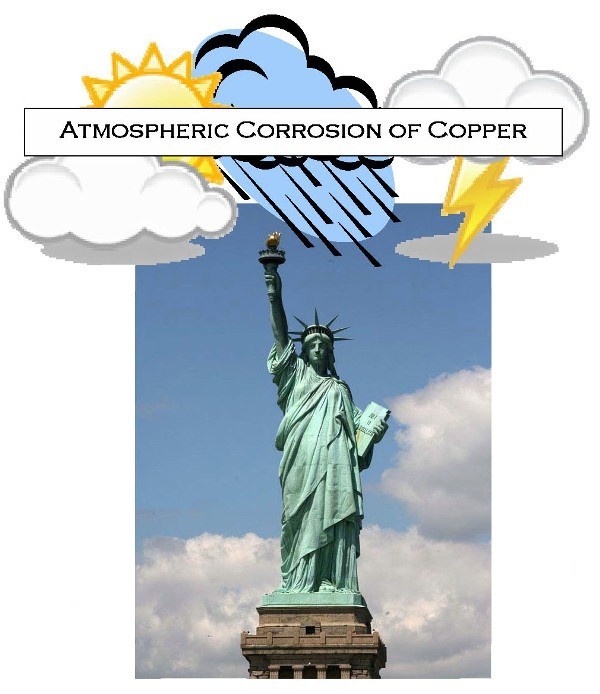 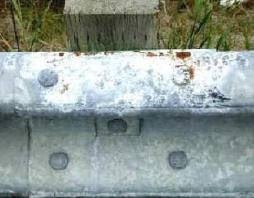 iron rust
Atmospheric corrosion involve formation of  metal oxide layer when metal in direct contact  with its surrounding environment.
Example:
Formation of iron rust due to contact with air  Fe + air, H2O          Fe(OH)2	Fe2O3  Fe2O3  .3H2O is Iron rust (reddish brown fبني محمر ppt.)
SO2+ H2o------------ H2So4
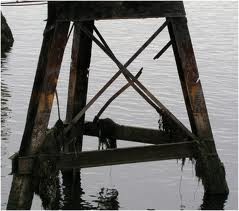 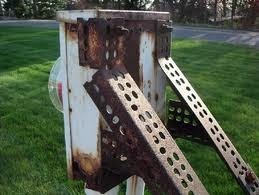 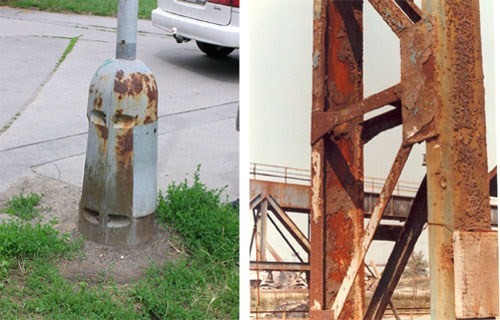 Oxide layers
Rate of atmospheric corrosion  depends on
Nature of metal or alloy.

Nature of oxide layer.
Factors affecting atmospheric  corrosion:
Type of metal or alloy
Type of atmosphere (dust, humidity, pollutant.  Water vapor, gases,…)to occur humidity must be ˃60
Temperature( as T increase as rate increase)
Time: The extent of corrosion increases with  increased time
Surface Condition:
more roughness, more corrosion
The presence of foreign matter influence the  speed of corrosion
3. Galvanic corrosion
Take place due to the contact between bimetallic couple  exposed to the same environment due to the potential  difference.
Mechanism of galvanic corrosion:
For two different metals M1 and M2 when exposed to the
same corrosive environment, if M1 is more active than M2
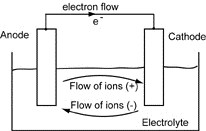 M1
M2
Anodic reaction:
M  M n+ + ne-	(n=1, 2, 3, …)  Anodic metal will be corroded.
Cathodic reaction:
For strong acidic medium       (pH<4) 
 hydrogen evaluation  2H + + 2e-  H2  
For neutral or basic medium    (pH= 4-10)  
1/2 O2 + H2O + 2e-  2OH-
						-----------------oxygen reduction
Galvanic corrosion type
Dissimilar Metal corrosionتأكل المعادن الغير متماثلة  
Differential aeration(oxygenation corrosion)خلايل فرق التهويه تركيز الاوكسجين
Differential   stress or strain corrosion تأكل أو خلايا فرق الأجهاد
Dissimilar Metal corrosion

Different metal become in contact in presence of electrolyte


More active metal /less nobel /losses electron                         (anode)  corroded –ve

More nobel less active                                      cathode     +ve


Anod/electrolyte/cathode

Cell reaction 
Anode –ve
M  M n+ + ne-	(n=1, 2, 3, …)  Anodic metal will be corroded.
Application on galvanic  corrosion
Metal plating
To protect steel tanks (or sheet) we can use Zn, Al,  Cu or Pb where zinc and aluminum metal is  more active than steel so, they will acts as  anode and they will be corroded instead of steel,  but copper and lead are less active than steel  so, they acts as Cathodic metal and the  corroded metal will be the steel tanks.
       Zn /electrolyte/ Fe
zn---------zn+2 +2e      anode
hydrogen evaluation  2H + + 2e-  H2  
For neutral or basic medium    (pH= 4-10)  
1/2 O2 + H2O + 2e-  2OH-
Cu, Fe Fe more active than cu so Fe is anodeFe/ electrolyte/cuat anode    Fe----------------Fe+ 2eat cathode  hydrogen evaluation  2H + + 2e-  H2 (pH˂ 4)    H For neutral or basic medium    (pH= 4-10)  1/2 O2 + H2O + 2e-  2OH-
I.e. to protect metal using metallic coating we must  use the more active metal.
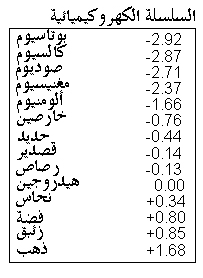 Welding and rivet  process
During the steel welding we may use
If use more active metal the welding material  will be corroded, but if we use the less active  the welded material will be corroded, so the  best solution is to use the same metal.
Steel Welding
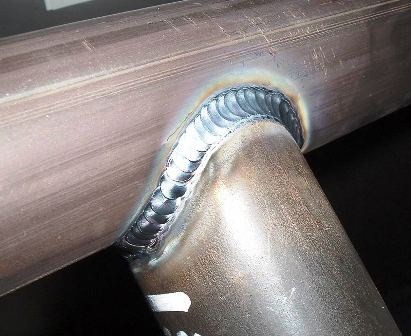 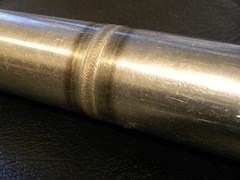 Steel rivet
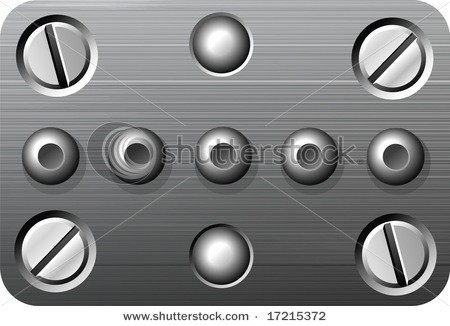 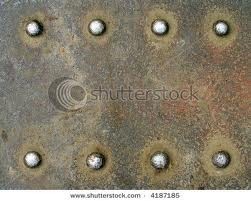 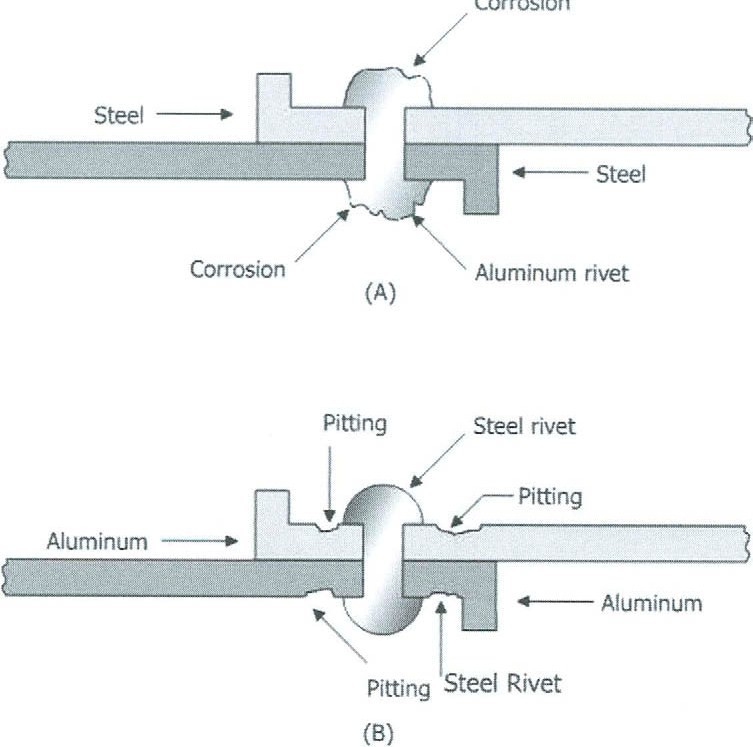 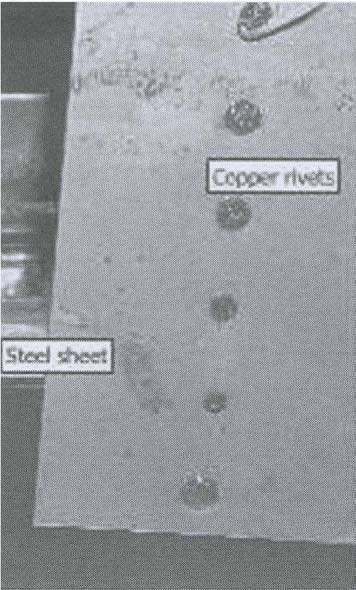 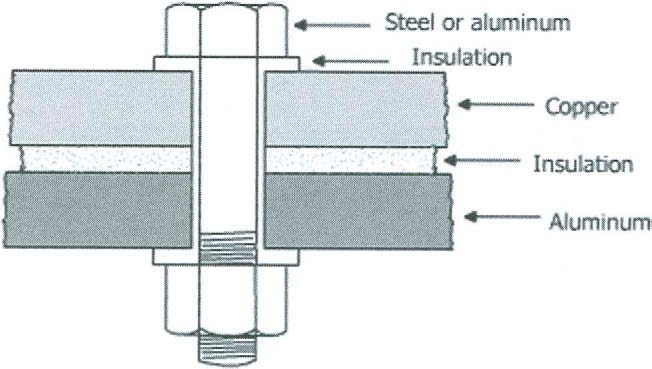 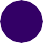 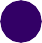 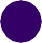 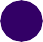 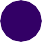 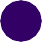 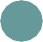 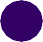 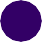 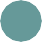 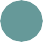 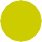 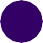 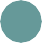 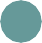 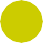 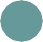 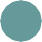 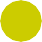 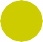 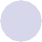 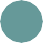 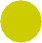 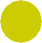 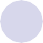 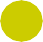 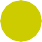 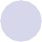 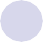 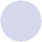 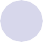 Factors affecting galvanic  corrosionstate the factor affect on dissimilar metal corrosion
1. Potential Difference (P.D.)
As the P.D increases the galvanic corrosion increase
The rate of corrosion of (Zn/Fe) galvanic cell is slower  than corrosion of (Zn/Cu) galvanic cell.

2. Distance
I= V/R
As distance increase as corrosion rate decrease
R= p L/A.    L distance between two metals
As distance between two metal L increase R increase and corrosion decrease
3. Area(ratio of cathodic area to anodic area
As the Area (C/A)ratio increases the galvanic corrosion
increase.
As the Area (C/A)ratio decreases the galvanic corrosion  decrease.
Differential Aeration Cell
This type of corrosion takes place due to the  differential in oxygen concentration on the same  metal or alloy.
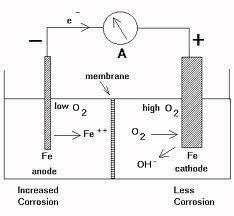 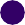 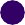 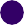 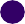 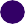 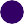 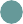 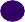 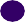 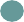 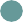 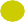 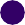 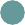 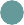 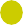 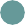 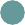 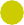 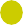 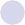 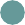 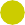 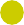 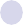 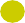 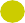 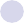 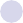 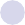 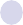 Porous barrier allow the transfer of ions only
through it, so oxygen gas will not penetrate  the porous membrane.

Metal (poor O2) // electrolyte // Metal (rich O2) 
 Anode (+)	Cathode (-)  Corroded Area

Oxygen بيحفز الreduction occure in cathode mean gain electron لذلك يحفز المعدن للتأكل
Corrosion of ship hull
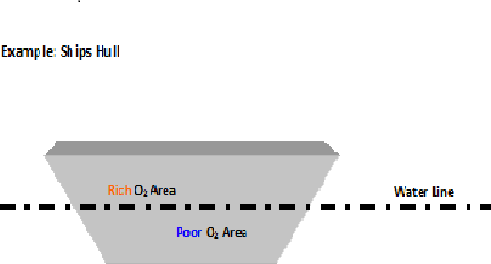 Corrosion of water tanks
Rich oxygen
Corroded area  Poor oxygen
3. Differential Stress Corrosion
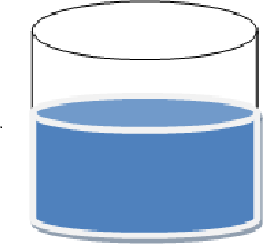 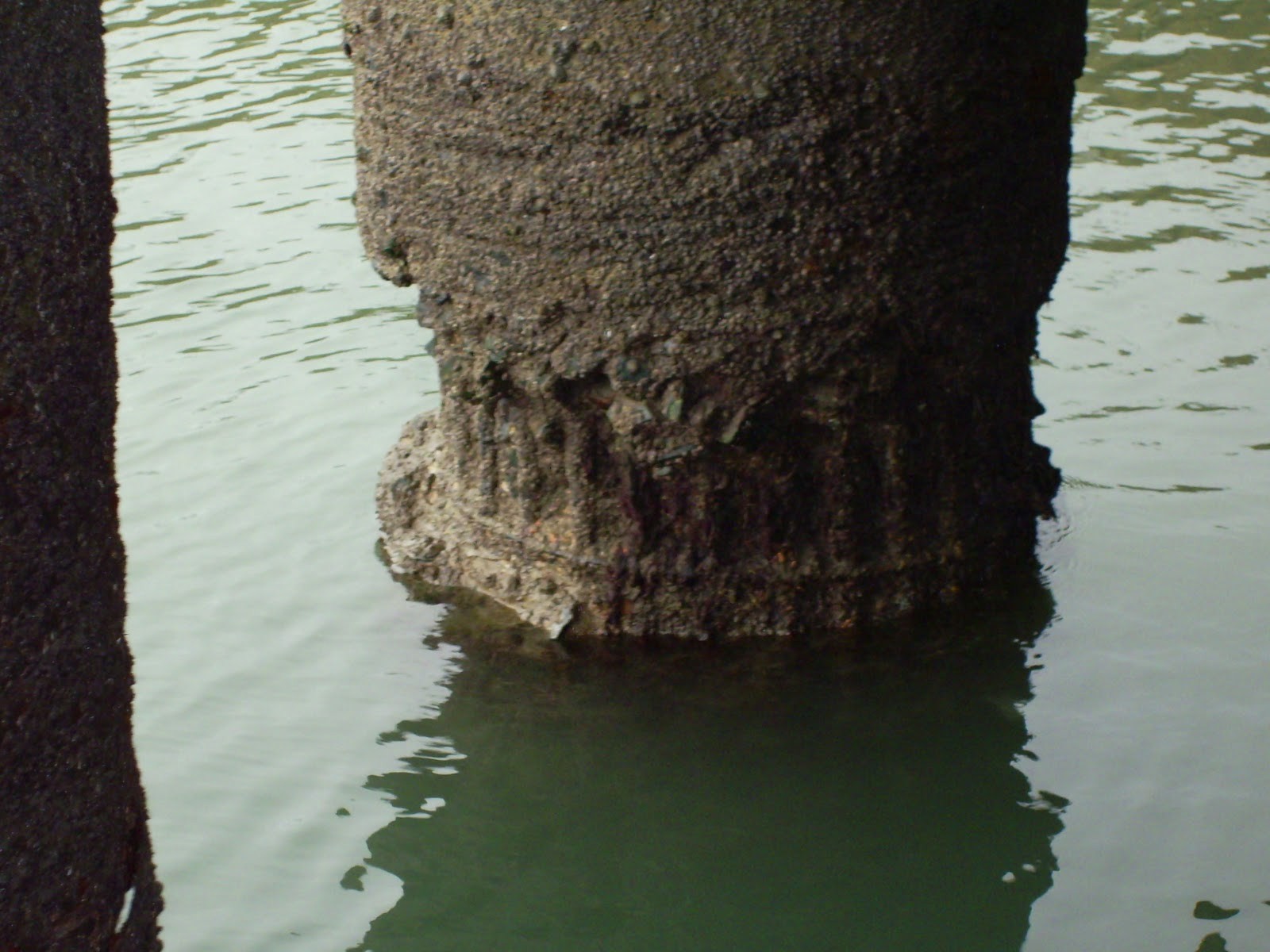 3. Differential stress corrosion


Take place when the surface is strained to different degree

Strained part is anode
Less strained part is cathod
                     Cell reaction
Anodic reaction:
M  M n+ + ne-	(n=1, 2, 3, …)  Anodic metal will be corroded.

Cathodic reaction:
For strong acidic medium       (pH<4) 
 hydrogen evaluation  2H + + 2e-  H2  
For neutral or basic medium    (pH= 4-10)  
1/2 O2 + H2O + 2e-  2OH-
-----------------oxygen reduction
4.Stress corrosion cracking  (S.C.C)
This type of corrosion takes place due to  presence of stress on the metal surface and  specific corrosive environment.
Stress = force / cross sectional area
Any metal undergo stress corrosion cracking it  must be under stress and in specific corrosive  environment.
تأكل الشكوك الأساس فيه ال stress and specified type of electrolyte
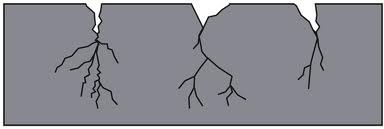 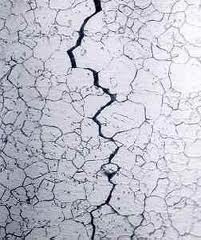 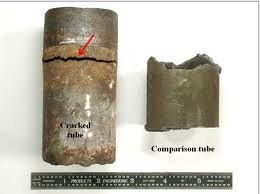 Examples
Stressed	steel + nitrate or hydroxide ion tends to  S.C.C
Stressed	copper and it's alloy	+ ammonia tends to  S.C.C
Stressed	stainless steel	+ chloride ion tends to  S.C.C

Alumina     ----sea water and water vapor
Stress CC localized at stressed area 
Not gradually
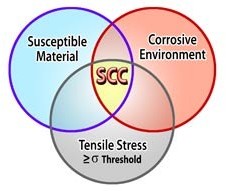 Mechanism of stress corrosion  cracking:
S.C.C starts as pitting corrosion.
At the tip:
Very concentrated stress.  Very concentrated corrosion.
Factors affecting S.C.C:
Specific environment
Stress magnitude and direction.
Structure and metal composition.
Compare between SCC and DSC
SCC                                                     DSC
Take place with certain corrosion      - take place with         any corrosion
Localized                                            -  un localized 
Sudden failure                                    - gradually Faliure
It must be cyclic inspection               - it appear on the          
                                                            surface
                                                          -by decreasing the
                                                             thickness
5.Pitting Corrosion   تأكل النقر
In this type, corrosion is concentrated at some  places and is less in others, thus pits are  formed.
It’s a form of localized corrosion attack in which  small pits or holes form.
Over all and pitting corrosion
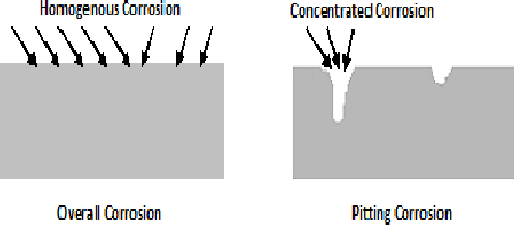 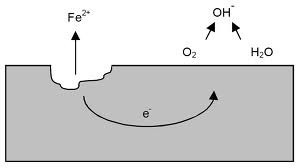 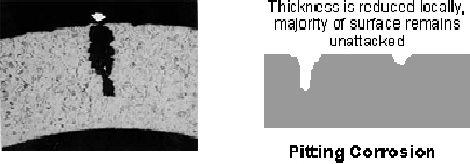 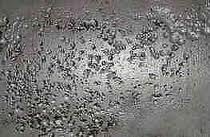 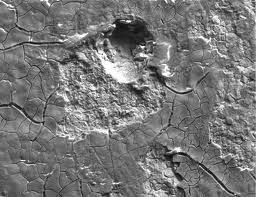 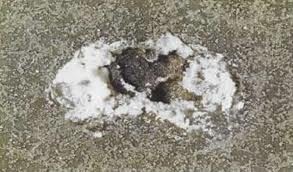 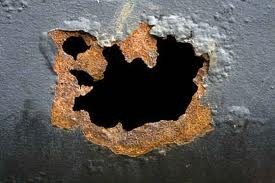 Reasons of Pitting Corrosion
The Non-homogeneity of metal surface
Due to the presence of impurities at the metal  surface.     عدم تجانس سطح المعدن
Example :such as manganese oxide (MgO) or  ferrous sulfide(feS) on steel alloy.  
So we make grinding and polishing
. Non homogeneity of environment
Reasons of Pitting Corrosion
The Non-homogeneity of external  environment
Due to the presence of different areas in  concentration or presence of concentrated  acids.
Example: dew point on steel surface make  two different areas in oxygen concentration,  acidic rain on steel surface tends to pitting  corrosion
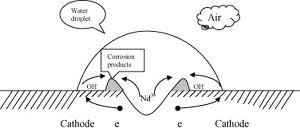 Reasons of Pitting Corrosion
Corrosion products may be insoluble
due to formation of insoluble corrosion  products like ferrous sulfide (FeS) which  formed by combination between corrosion  products (ferrous ion) and sulfide ion from air  on steel surface tends pitting corrosion  (petroleum production area).
Reasons of Pitting Corrosion
Oxide Layer in not uniformly perfect
Due to the oxide layer may be broken in a small  area
Example: Effect of chloride ions on stainless steel  alloy exposed to salt water tends to pitting  corrosion of chromium content reduced less  than12%.
this appear with stainless steel pumps used with  salt water, after shut down the pump for few days,  pitting corrosion greatly developed.
Factors affecting pitting  corrosion
Velocity
as velocity of fluid increase, electrolyte  solution become homogeneous, and hence  pitting corrosion decrease	and over all  corrosion rate increase.
as velocity of fluid decrease, electrolyte  solution become non homogeneous, and  hence pitting corrosion increase.
السرعه العاليه تقلل ال pitting corrosion
Factors affecting pitting  corrosion
Acidity (PH- value  الرقم الهيدروجيني )
as PH decrease, medium become more acidic  which help in removal of impurities , corrosion  products, dew and oxide layer ,Hence pitting  corrosion decrease and over all corrosion  rate increase.

as PH increase, acidity decrease and pitting  corrosion will increase .
6.Erosion corrosion   تأكل البري
It is a combination between corrosion and  mechanical wear on the metal surface.
Erosion take place due to mechanical wear on  metal surface
Corrosion takes place due to chemical or  electrochemical reactions.
تمثال الحريه من النحاس  تكونت عليه طبقة أوكسيد غيرت لونه نتيجة الرياح وهذه الطبقة تعتبر طبقة حمايه من الوسط المحيط
وبعد ذلك اتت موجة رياح سريعة جدااا ادت اي أزالة طبقة الاكسيد ويتاكسد مرة أخري ويقل وزنه
Erosion corrosion
Erosion corrosion depends on
Metal surface (hardness of surface)
Soft metals are more sensitive to erosion  corrosion.
Environmental condition.
Factors affecting erosion  corrosion
High degree of turbulent:
Turbulent is formed due to high velocity of  velocity of fluid and sudden change in direction  of the fluid.
As turbulent increase	as mechanical wear  increase and hence the erosion will increase.  in order to decrease the turbulence effect , the
thickness of tube or pipe in the turbulence area  must be increased.
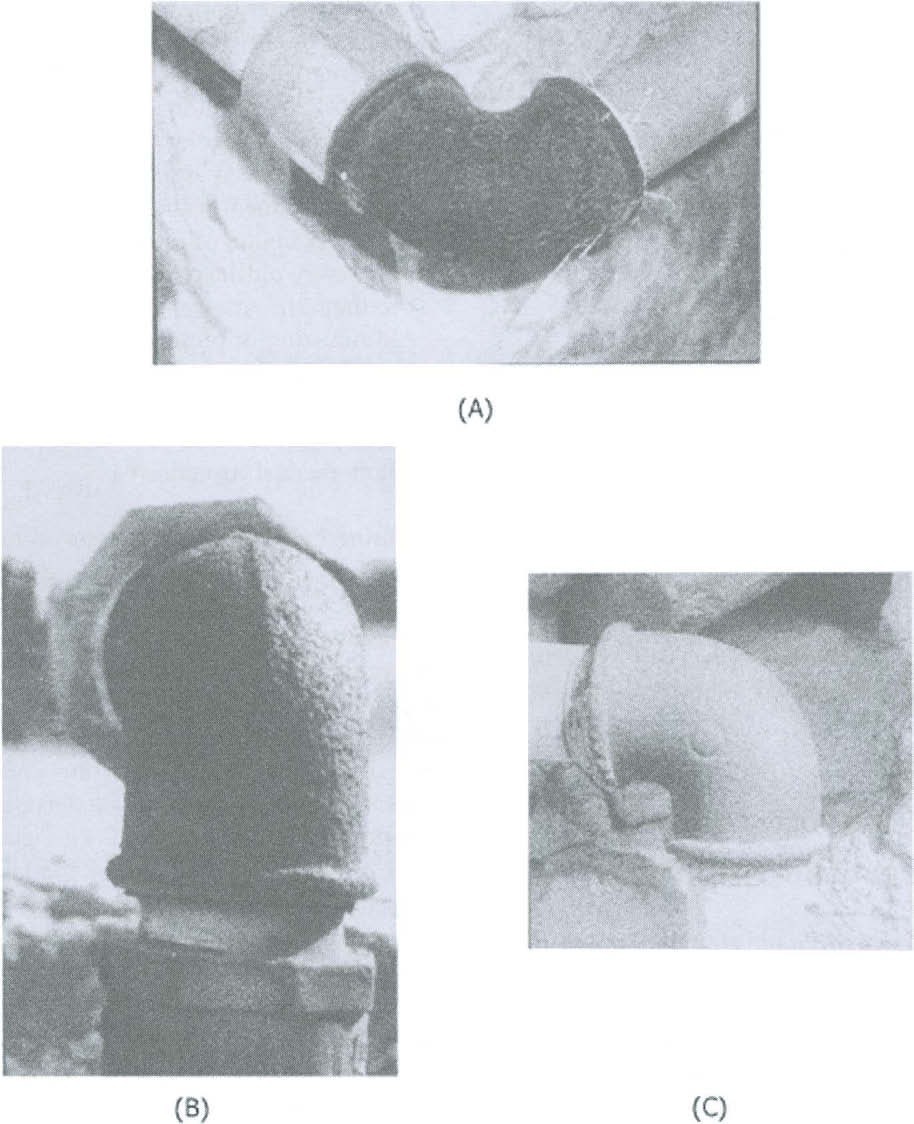 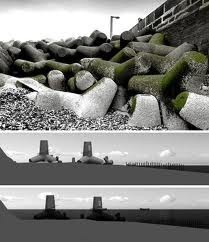 Factors affecting erosion  corrosion
Presence of solid or suspended materials:
As suspended or solid material increase as the  mechanical wear increase and hence erosion  increase
EX: Stanly bridge of relative humidity more than 60% 
What is the type of  cells corrosion

1)RH˃ 60%                  atmospheric corrosion

2) Erosion corrosion (erosion as a result to  the motion of wave   and corrosion as a result to the presence to Nacl)
3) At the interface there's differential aeration corrosion
Poor oxygen /electrolyte /rich oxygen
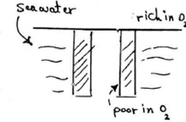 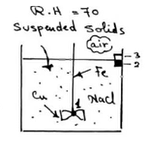 EX: Cylindrical tank made from ferrous metal and exposed to air of relative humidity 70% has a ferrous mixer end with copper fan. The tank has suspended solid .
What is the type of  cells corrosion
Rh more than 60%    atmospheric corrosion
At point 1 dissimilar metal corrosion
Fe/electrolyte/fe3C
 Erosion corrosion the presence of solids impact with ferrous
Differential aeration corrosion 
As there's separated surface so there's poor and rich region of oxygen
Fe (poor oxygen) /electrolyte / Fe (rich oxygen)
Tank rom steel and pipe from cupper with valve from alluminum  with relative humidity 70
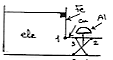 At point 1 Dissimilar metal corrosion fe/ele/cu
At point 2,3,4,5 dissilmilar Al/ele/cu 
At interface differential aeration corrosion